Dana 8. listopada u Hrvatskoj se kao državni blagdan obilježava Dan neovisnosti u sjećanje na dan kada je Sabor Republike Hrvatske 1991. godine jednoglasno donio Odluku o raskidu svih državnopravnih veza Republike Hrvatske s bivšom državom SFRJ.Mi taj dan obilježavamo u tjednu od 6.-9. listopada prigodim sadržajima i aktivnostima u našoj školi i izvan nje. SVIMA ŽELIMO SRETAN DAN NEOVISNOSTI REPUBLIKE HRVATSKE
estetsko uređenje škole s temom VOLIM DOMOVINU-4.razredi(učiteljice:S.Crnjac,G.Miota-Plešnik i R.Žuškin
pp prezentacija na temu DOMOVINSKI RAD 
(kronologija događanja 1989.-1998.)
                     -dodatna nastava povijest-8.razred
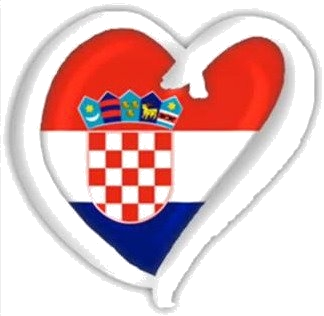 posjet  Hrvatskom povijesnom muzeju
    -radionica na temu “Domovinski rat”
                  - dodatna nastava povijest-8.razred
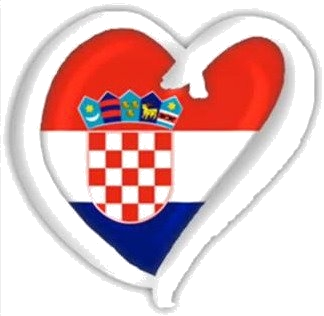 razgled izložbe ratnih fotografija Senke Budimir 
“Pogled u sjećanje” u CZKiO Susedgrad
                   -dodatna nastava povijesti-8.razred
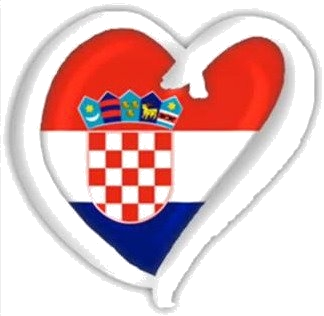 estetsko uređenje škole s temom DAN NEOVISNOSTI(plakat)
                   -dodatna nastava povijest-8.razred 
izložba plakata ustupljena od strane 
Hrv.memorijalno-dokumentacijskog centra Domovinskog rata
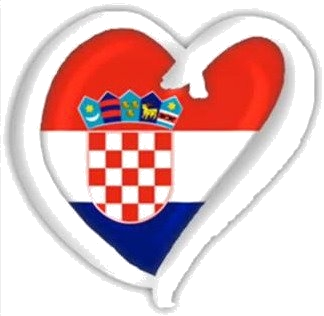 posjet  groblju Mirogoj-paljenje svijeća kod Središnjeg križa
 u Aleji poginulih hrvatskih branitelja u Domovinskom ratu
 te kod zajedničke grobnice neidentificiranih žrtava iz 
Domovinskog rata
                        -dodatna nastava povijesti-8.razred
pp prezentacija o našoj domovini 
   (prirodna obilježja,stanovništvo,gospodarstvo,simboli)
                       -dodatna nastava geografije-8.razred
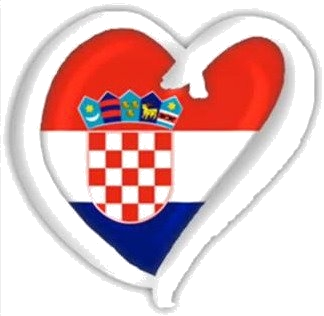 predavanje: Hrvatska u Domovinskom ratu
  -gost predavač:doc.dr.sc.Ante Nazor,ravnatelj Hrvatskog 
   memorijalno-dokumentacijskog centra Domovinskog rata
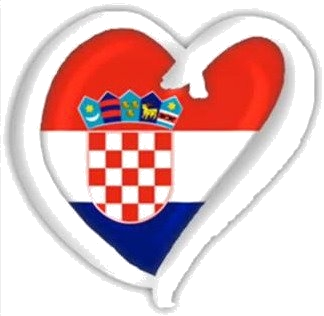 Dodatna nastava povijesti-8.razred      voditelj:Lidija Bodalec